4
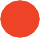 Melton Mowbray Town Centre Festive Lighting Scheme
2
Area One
KEY
36 Display Number Column Mounted Cross Street Christmas Tree Swags with Centres Festoon Strings LED Strings Lighting Pole
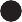 1
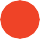 3
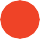 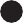 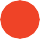 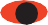 PARK ROAD
Area Five
ST MARY’S WAY
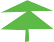 5
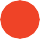 6
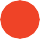 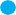 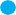 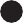 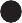 NOTTINGHAM STREET
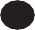 36
7
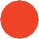 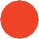 Anchor Point
28
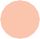 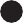 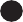 KING STREET
KING STREET
37
35
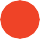 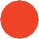 8
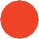 BELL CENTRE
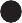 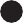 HIGH STREET

10	11	12
9
Three
Area Six
Area
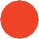 17
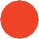 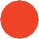 16
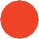 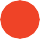 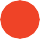 42
38
13
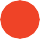 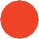 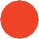 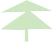 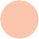 15
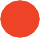 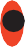 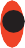 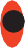 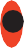 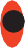 14
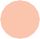 THORPE END
19
20	SH
ERRARD ST
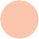 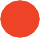 18
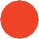 Area Two
30
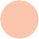 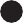 43
39
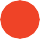 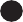 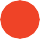 MARKET PLACE
31
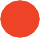 34
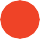 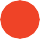 29
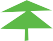 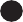 32
25
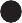 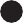 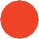 33
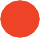 Area Four
24
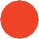 26
LEICESTER ST
27
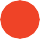 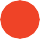 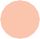 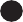 22
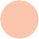 Area Seven
23
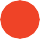 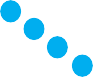 40
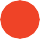 CHURCH ST
21
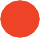 Area Eight -
BURTON ST
Parkside Tree
ST MARY’S CHURCH
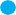 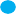 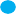 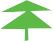 41
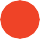 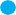 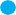